Making it right, making it fair for terminally ill people
EAS Conference, 15th November 2024

Ellie Wagstaff, Senior Policy Manager
Marie Curie Scotland
Agenda
Dying, death and bereavement in Scotland


Fuel poverty at the end of life


Making it right and making it fair for terminally ill people; what would success look like?
2
Definitions
Terminal illness; any condition which is likely to result in a person’s death
Palliative care; values-based care, promotes dignity, relieves suffering, demonstrates compassion, fights for justice


(Dr Mhoira Leng)
End of life care; is part of palliative care particularly for people thought to be in their last year of life
3
Dying, death, and bereavement in Scotland
More people will be dying at home in future
By 2040: 

Up to 10,000 more people will need palliative support 


Two thirds of all deaths will take place in people’s own homes, as well as care homes, and hospices


Multi-morbidities will have increased by over 80%


Over 85s will account for 45% of all deaths
4
Amandeep, 22
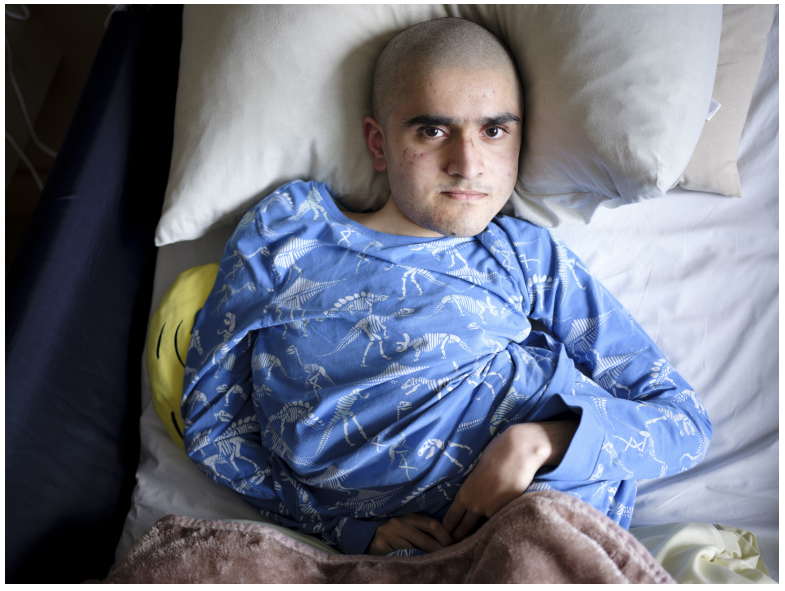 Photo-credit: Margaret Mitchell for Dying in the Margins
5
Amandeep, 22
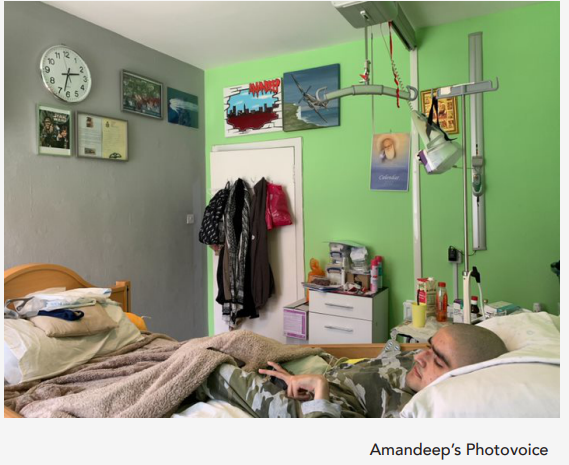 “Do we heat our house up or do we eat food? 
It’s very much getting to that point now.”
- Amandeep
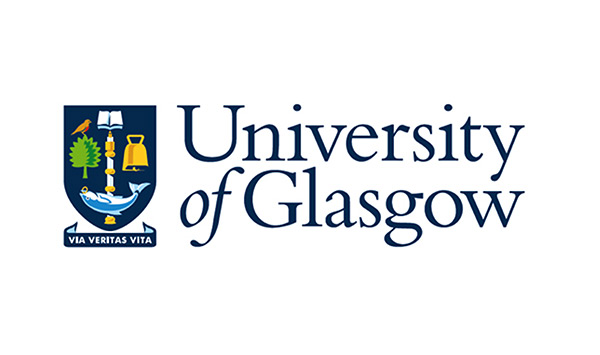 6
Most prominent energy related costs for terminally ill people?
Heating 

Medical equipment

Medicine storage 

Hot water and utilities 

Smart home technology/other independent living devices
7
Fuel poverty at the end of life
1 in 5 people in Scotland experience fuel poverty at the end of life
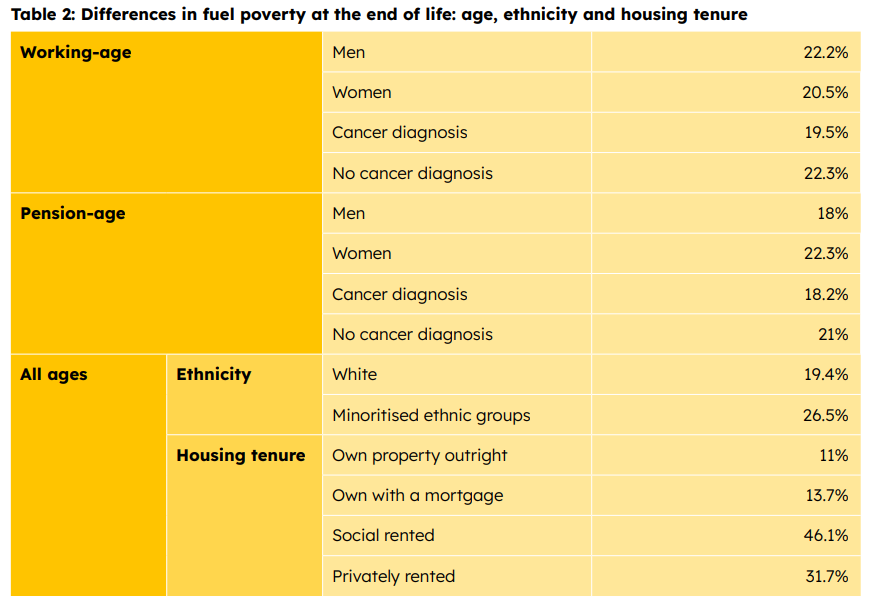 8
Fuel poverty at the end of life
1 in 5 people in Scotland experience fuel poverty at the end of life
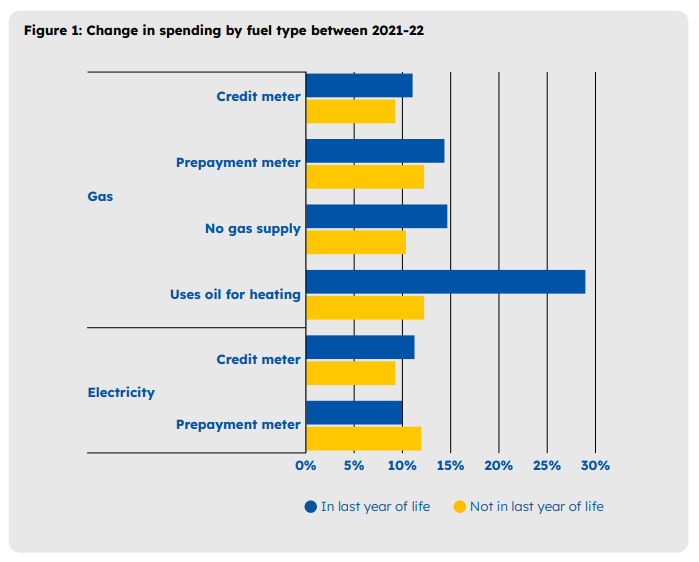 9
Making it right and making it fair for terminally ill people; what would success look like?
Whole-system working
Trauma-informed independent advocacy
Disaggregated end of life fuel poverty data to better understand local population need
A Social Tariff with 50% reduction at market rate
Targeted social security
WHP
PAWHP
FIF
A Right to Palliative Care
10
Thank you!Ellie WagstaffSenior Policy Manager, Marie Curie ScotlandEllie.Wagstaff@mariecurie.org.uk